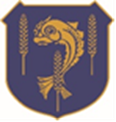 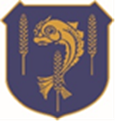 Take Away ‘Home Learning’
The Peri-ometer 4 task menu shows the level of challenge of each task ranging from extra mild to extra hot. All tasks should be completed during the term.
Term: Spring
Year group: 11
Subject: English Literature
Topic: Dr Jekyll and Mr Hyde
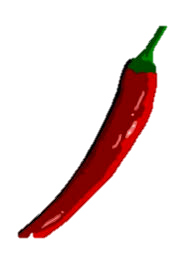 Research and create an information leaflet about the Victorian context of Dr Jekyll and Mr Hyde. Consider – why is context crucial to our understanding of the novella?
Create a quiz that focuses on learning quotations from Dr Jekyll and Mr Hyde. Include a range of questions at different levels of difficulty.
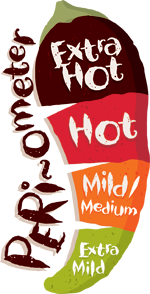 Create 4 posters about four major themes from play: e.g. secrecy, science and religion, duality etc.
Write a newspaper article that reports on the trampling of the girl in Chapter 1 or the death of Sir Danvers Carew in Chapter 4. Use factual language!
Create a 1 – 2 page summary of Dr Jekyll and Mr Hyde. Try to include impressive vocabulary from your class glossary.
Watch a film version of Dr Jekyll and Mr Hyde and then write a film review of it. Consider - What changes does it make to the original text?
Create a comic strip for one of the chapters of Dr Jekyll and Mr Hyde. You can use a computer or draw it. Then, write a paragraph summarising the significance of your chosen chapter.
Create word and quote banks on flashcards for each of the key characters in Dr Jekyll and Mr Hyde. Use a thesaurus to ensure your vocabulary is both sophisticated and accurate.
Choose 5 key quotes from Dr Jekyll and Mr Hyde and create a poster about each quote. Make sure to include the language technique and meaning.
Choose 10 words/phrases from Dr Jekyll and Mr Hyde that you think are important. Explain the significance of each word to the meaning of the novella.
Zoom in on ONE character from the text. Write a detailed character profile about them, using information we learn in the novella.
Take Away ‘Home Learning’
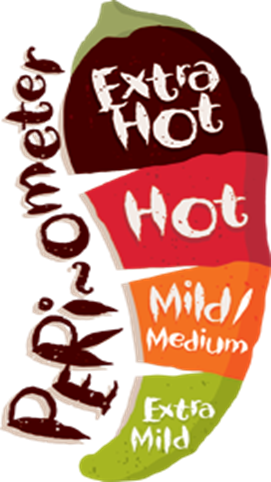